LIN3021 Formal SemanticsLecture 11
Albert Gatt
In this lecture
Having discussed a leading theory of the semantics of events, we now consider the representation of time and tense.

First, we delve a little into the concept of intensionality.
Part 1
Possible worlds revisited
Sentences, worlds and truth conditions
The boy kissed the girl.

As an English speaker, you know that this sentence is true in situation (“world”) A, but not in B.
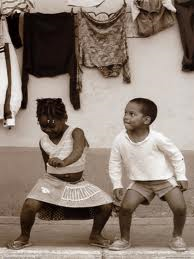 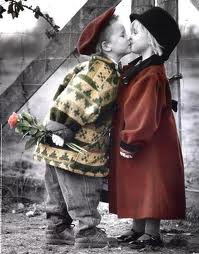 A
B
More generally...
The boy kissed the girl.
True
False
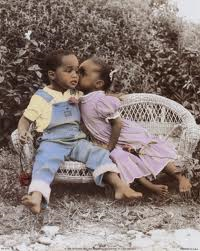 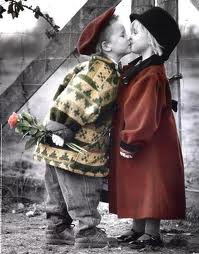 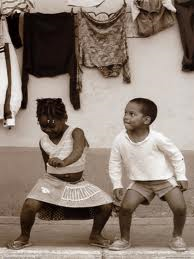 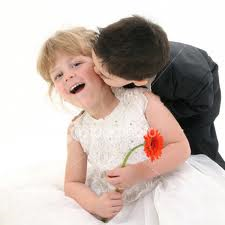 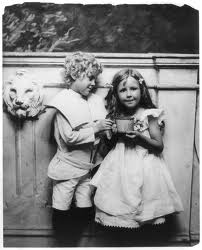 In graphics...
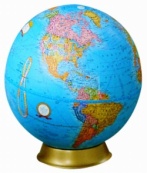 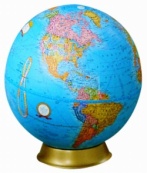 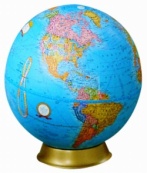 Worlds in which the proposition is true
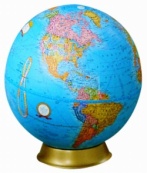 Proposition
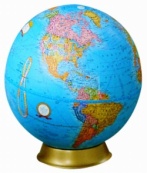 means
A proposition can be equated with the set of worlds in which that proposition is true.
In other words, a sentence (proposition) describes a set of worlds, those in which it is true.
Alternatively, we view the proposition as a function from worlds, to truth values.
We have so far ignored this, equating the denotation of a proposition with a truth value.
Propositions vs predicates
Predicates (as considered so far)
Propositions (as considered so far)
Extensionally, denote the set of things of which they are true.
Functionally, viewed as functions from entities to truth values.
Alternatively: as the characteristic function of a set.
Hence, type <e,t>
Extensionally, a truth value.
We haven’t really paid attention to the functional aspect, which would make sentences functions from worlds to truth values.
Hence, type t
Extension vs intension
The boy kissed the girl

Most of the time, we’ve been interested in cases where the truth of a sentence (in a particular world, say ours), doesn’t depend on its truth in other worlds.
This sentence is one such – within a given world, its truth only depends on whether the situation is as described by the proposition.
The truth conditions are local.
Extension vs intension
Suppose that in some world w, the following expressions have the same reference (the same extension):
Philip
the tallest student at uni
the president of KSU
Given the sentence...
Philip is the tallest student at uni 
...we can substitute for a co-extensive expression, and leave the truth of the proposition unchanged
Philip is the president of KSU
When truth conditions are local:
Only reference/extension matters as far as truth conditions are concerned.
Co-extensive expressions with different sense can be substituted.
Extension vs intension
Consider the same world w and the truth of this sentence:
Philip should stop being the president of KSU
Since Philip is also the tallest student at uni, can we now substitute and leave the truth conditions intact?
Philip should stop being the tallest student at uni
Philip should stop being Philip
It seems that should changes things somewhat.
We are in a non-local, i.e. intensional context. 
Co-extensive expressions with different sense cannot be substituted salva veritate.
Some well-known intensional contexts
Modal verbs:
Philip should stop being the president of KSU
Philip must stop being the president of KSU
Philip may stop being the president of KSU

Sentence-embedding verbs, especially those related to mental states:
Philip believes he is the president of KSU
Philip believes he is the tallest student at uni
Why substitution fails
Philip should stop being the president of KSU
Philip should stop being the tallest student at uni
The sense plays a much more important role .
In fact, roughly speaking, we can equate
The reference of an expression with its extensional meaning
The sense of an expression with its intensional meaning
Substitution fails because:
We can conceive of worlds where Philip is indeed the president of KSU, but is not the tallest student at uni.
(This, incidentally, is one way to operationalise the notion of sense)
Belief sentences and substitution
Consider (after Heim & Kratzer 1998):
Mary believes Jan is loyal
Mary believes Dick is deceitful
Compositionality dictates that the meaning of these sentences should be computed from the meaning of Mary believes + the meaning of the embedded sentences.
Suppose that in our world w, both embedded sentences are true. Therefore:
[[Jan is loyal]] = [[Dick is deceitful]] = 1
Compositionally, the two sentences will both have the same truth value. But is this what we want?
Clearly, we have the same substitution problem for embedded sentences as we do for NPs and predicates in non-extensional contexts.
Intensional adjectives (again)
Same problem with substition:
Von Braun is an alleged murderer
Von Braun is a Swede

Somehow, here too, we don’t want to allow substitution inside the context of alleged ( *von Braun is an alleged Swede)
How all of these examples work
In each of these examples, we have some NL expression, which:
Creates a context in which substitution fails
Otherwise known as an “opaque” or “intensional” context
E.g. Modals like may, adjectives like alleged, verbs like believe
In that context, it is no longer the extension in a specific (local) world that counts, but the sense
Sense vs extension
We’ve said that the sense of expressions matter in intensional contexts.
Frege defined “sense” as: the mode of presentation of the referent
This is intuitive enough: the president of KSU and the tallest student may have the same referent, but are clearly saying different things about it.
(There may be worlds in which the president of KSU is not the same as the tallest student)
In an intensional context, how the expression determines its referent matters.
Dealing with sense
Rudolf Carnap developed an influential model of intensional semantics (later taken up by Montague):
An intension is a function from worlds to appropriate extensions
E.g., rather than think of sentences purely as denoting truth values, we think of them as denoting functions from worlds to truth values.
E.g. Predicates are extensionally sets, or functions from entities to truth values. Intensionally, they become functions from worlds to such sets.
We shall take this idea up again next week...
Tense is also intensional (in some respects)
An example (from Portner)
In 1970: the tallest building in NY = the Empire State Building
In 2000: the tallest building in NY = the north tower of the  WTC
In 2002: the tallest building in NY = the Empire State Building
Things to note:
The two expressions in each case are co-referential (co-extensive) but have different sense
They do not have to be co-referential in all worlds
In fact, their co-referentiality is contingent on the state of the world at a particular time.
Truth can depend on time
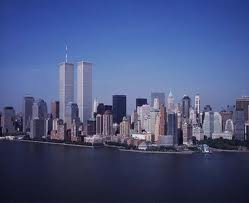 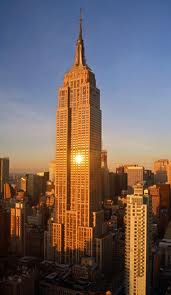 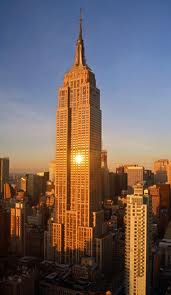 2000
2010
1970
The truth of the sentence
That is the tallest building in NY
Depends on what “that” is taken to refer to at a particular time
The truth conditions change at different times
Tense and Intensional/extensional distinction
In 2011, the following expressions have the same truth conditions, and the underlined expressions are co-extensive and can be substituted:
That is the tallest building in NY
That is the Empire State Building
Now suppose someone decides to build a new tower, taller than the ESB, and says:
The new tower will be the tallest building in NY
The future tense doesn’t allow substition, suggesting that here, we have an intensional context.
Part 2
Representing time in language
Tense in English
Grammatically:
Mimmo eats meat (present?)
Difficult to think of as simple present.
Compare Italian: (Che fa Mimmo? Mangia.)
Compare Maltese: (X’qed jagħmel Mimmo? Qed jiekol.)
IT simple present seems closer to EN present progressive. MT also uses a progressive aspect for “present time” events.
I ate meat (past)
I will eat meat (future?)
Semantically, this is future.
Grammatically, we don’t have future inflected on the main verb, but use an auxiliary.
IT: Mangerò.
MT: se niekol (using a pseudo verb or particle “se”)
How can we think of tense, semantically?
If we think of events as involving an existentially quantified event variable, then any sentence denoting an event introduces such a variable.
e1: Philip will go to Chicago (tomorrow). 
e2: Philip went to Chicago (last year).

Uttering any one of these sentences is itself an event (u)
For e1, we have: e1 < u (past)
For e2, we have: u < e2 (future)
Example:
Is tense referential?
Partee (1973) noted a number of parallels between tenses and pronouns.
(Recall that non-bound pronouns in discourse refer back to a previously introduced entity; hence are definite and anaphoric.)

Times can be “definite” and “anaphoric”:
Consider: I didn’t dream at all. (e)
Typically, this doesn’t just specify that e < u. 
It’s making reference to some definite (presumably, contextually specified) past time.

Times can also be quantified, just like entities:
Whenever you slept late, you didn’t dream at all.
But...
Events clearly don’t need to make reference to some definite time point:
Last week I didn’t dream at all
Doesn’t really specify a specific time, only an interval (a week) within which something happened (or rather, didn’t)

This is where Reichenbach’s contribution is useful:
Think of tense as a relationship between three times (not two):
The event time E
The reference time R
The utterance/speech time S
Salvaging the referential theory
Compare:
A man walked into a bar. (indefinite)
He had a dog. (definite, co-refers with a man)

Last week was really odd (Reference time R: indefinite: some time last week)
...I didn’t dream at all (Event time E: “definite”: co-refers with the time of R)

But what is R?
We could think of it as the “topic time” – the interval of time that the speaker is talking about and that is “relevant” to the utterance.
Doesn’t have to be well-specified or identifiable!
But E is “co-referential” with R or some sub-interval of it.
So, rather than E=R, we could think of this as E  R
Some difficulties
We seem to run into problems with states:
Last night I had a cold
This would still be true if my cold started before last night.
But in this case,          . Rather: R  E
So states behave differently in the past tense than do events.

In general, in the past tense:
Last night X
Whatever X is, we have R < S (e.g. Last night < now)
If X is an event, then E  R
If X is a state, then either E  R or R  E
The present
In the Reichenbach theory, the simple present is simply the case where R = S
But this is problematic for the simple present in many languages:
What are you doing?/X’qed tagħmel?
*I run (not a present event, but a habitual state)
I am running (progressive)
*Jiena niġri vs Jiena qed niġri
Italian seems different:  
Che stai facendo?
Corro / Sto correndo.
The English simple present
Seems only usable with states (including habitual states):
I run, I eat, I know Greek, I have a cold
Here, we have: R = S and R  E

So what about:
Progressive: 
I am running
Perfect:
I have been running (not “present”, but certainly has “relevance to the present”)
Part 3
The role of aspect
A brief reminder
“Aspect” is primarily about the internal dynamics of events and states, rather than their “location” in time.

Lexical aspect (“aktionsart”)
Cf. Vendler’s distinctions
Mainly concerned with the lexical meaning of verbs (or rather, VPs) and how they specify the temporal dynamics of a situation.
Sometimes referred to as “aspectual class” to distinguish it from grammatical aspect.

Grammatical aspect
Mainly concerned with grammatically specified aspects of the temporal dynamics.
We shall focus mainly on the progressive and the perfect
Lexical aspect (Vendler)
The Past Perfect
When I woke up, he’d already gone.
R = the time I woke up
E = the time of his going

Typically, with the past perfect:
R < S
E < R
he goes (E)
I wake up (R)
Speech time S
The Present Perfect
Jack has been in jail for two years.
There are two possible interpretations here:
Jack is still in jail (and has been for 2 years)
 Continuative reading
Jack left jail a while ago (so we can say ‘he’s been in jail for 2 years’ to mean ‘he spent two years in jail at some point in the past)
But compare: I’ve had dinner.
Here, the continuative reading is ruled out.
It seems that the continuative present perfect is only available with states.
The Present Perfect
States:
Continuative: Pip has been in jail for 2 years (and is there still)
Non-continuative: Pip has been in jail for 2 years (but now lives in California)
Events:
Non-continuative: Pip has eaten his dinner.

In general, with the present perfect we have:
E < R
R = S (the reference time is the present)

But in the continuative case, we don’t have E<R, since E is ongoing.
Some puzzles with the present perfect
It looks like we can’t use the present perfect in some cases:
?Einstein has discovered relativity.
Does the fact that Einstein is deceased make a difference?
Compare: Jack has rediscovered relativity (alone, in his bedroom)

?Paul has been released from jail yesterday.
The explicit reference time provided by yesterday seems to block the perfect.
Compare: Paul has been released from jail.
Compare: Paul has been released from jail in the past two days (but we’re not sure which day exactly)
The progressive
Jim is screaming in the street.
Jim was screaming in the street (at 5pm)
Present progressive:
R = S (present)
R  E
E.g. The present moment is within the interval of Jim’s screaming.

Past progressive:
R < S (past)
R  E (Jim was probably screaming before 5pm, and continued to scream after)
This seems to depend a little on how we specify R:
Jim was screaming in the street yesterday
E  R?
A parallel between the progressive events and states?
R  E is what we observed for states in the non-progressive case:
R  E Jim is screaming in the street
R  E Jim has a cold

Notice that states can’t occur in the progressive:
?Jim is having a cold.

Does this mean that the progressive is turning the event into a state?
Telicity
Telic VPs usually have an end-point:
Jim crossed the street
I mowed the lawn
These are Vendler’s accomplishments (and achievements)

But in the progressive, we seem to “suspend” the requirement of an endpoint:
Jim was crossing the street (when he was hit by a bus)
I was mowing the lawn (when I spotted Sue roasting a pheasant)
...
Completion
Some progressives (with accomplishments) are never completed:
Jim was crossing the street when he was hit by a bus.

It’s no longer the case that R  E here:
If E is the time of the event of crossing the street, then it never really comes to an end because it’s (sadly) interrupted.
Paradox: accomplishements have end-points (+telic), but this one doesn’t reach its end-point!

Dowty (1977) noted that we can’t have the whole story just by thinking of the relationship between R and E.

Effectively, Dowty’s analysis takes into account alternatives (i.e. other worlds where the event does complete).
Dowty on the progressive
Jim was crossing the street when he was hit by a bus.
In the actual world, the event doesn’t terminate:




But in other, conceivable worlds, it might (i.e.we can conceive of worlds where Jim is not hit by a bus).
(And in yet others, it might be interrupted even earlier.)
In short, we can imagine situations where the occurrence of the street crossing, relative to the bus hitting Jim, varies.
Event of crossing the street
Endpoint of event (not reached)
Bus hits Jim
Inertia worlds
Dowty gives special importance to those worlds where the event does reach its end point.
He calls these inertia worlds – worlds where things continue to their normal completion.
Actual world: Jim was crossing the street when a bus hit him.
Inertia worlds: Jim crossed the street.
(Crucially, we can use the non-progressive in inertial worlds, because the event does complete)
So what is the meaning of the progressive?
The progressive sentence S describes an event e in w iff the non-progressive sentence S’ describes the same event e for all inertia worlds.
What this says about progressives
According to Dowty’s theory, the progressive utilises modality for those cases where:
A non-progressive sentence won’t describe the event in the actual world (for example, because it’s interrupted, or because we don’t know if it actually terminated).
In this case, we create a sentence using the progressive to describe the event as it would happen in case it did come to its end point.

Note: the whole point of this analysis is that in order to understand the progressive, we need to understand the event that’s being talked about, as if it happened in the normal way.
Summary
Tense can be analysed as a relation between three times:
R, S, E
In this way, we also observe some interesting parallels with anaphoric NPs

Grammatical and lexical aspect can alter the temporal relationships.